I contributi/voucher per percorsi di Alternanza Scuola Lavoro
Annualità 2019
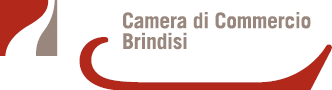 1
La dotazione finanziaria
La dotazione finanziaria messa a disposizione dall’Ente camerale per la presente annualità  è pari a € 79.100,00
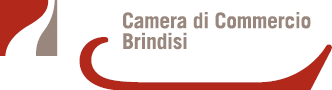 2
BANDO 2019
E’ stato confermato l’impianto complessivo del bando annualità 2018 sia per quanto riguarda il numero minimo di ore di percorso (40 ore), che per la platea dei soggetti beneficiari (imprese, soggetti Rea e professionisti iscritti ad un ordine o collegio professionale) oltre agli importi dei voucher liquidabili
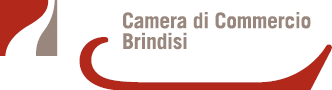 3
I SOGGETTI BENEFICIARI E I REQUISITI COMUNI
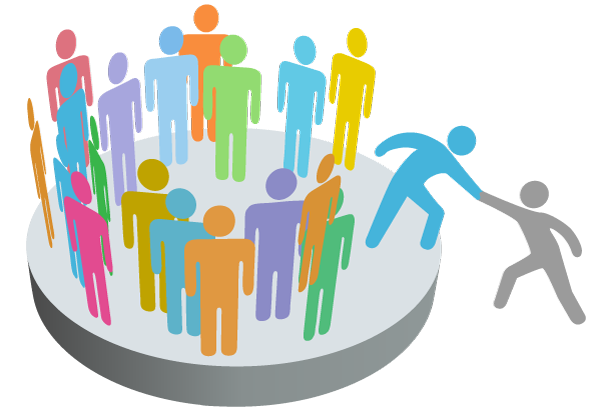 I beneficiari dell’incentivo sono le imprese, i soggetti REA
 e i professionisti iscritti agli ordini e ai collegi professionali
I REQUISITI COMUNI
avere la sede  e/o un’unità operativa nel territorio di competenza della C.C.I.A.A. di Brindisi;
essere iscritti nel Registro nazionale alternanza scuola-lavoro: http://scuolalavoro.registroimprese.it; 
aver regolarmente assolto  gli obblighi contributivi  previdenziali e assistenziali (INPS/INAIL/Casse Edili)/Casse professionali);
non aver  già beneficiato di altri contributi pubblici a valere sui medesimi percorsi formativi di alternanza scuola-lavoro;
aver accolto nel periodo  01/01/2019 - 30/06/2019 uno o più studenti in percorsi di alternanza scuola-lavoro sulla base di convenzioni stipulate tra istituto scolastico e soggetto ospitante con un periodo minimo di 40 ore , per ciascuno studente
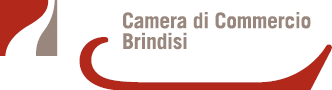 4
I REQUISITIVI AGGIUNTIVI PER CATEGORIA DI SOGGETTO OSPITANTE: LE IMPRESE E I SOGGETTI REA
LE IMPRESE ED I SOGGETTI REA DOVRANNO INOLTRE :
essere regolarmente iscritte al Registro delle Imprese della C.C.I.A.A. di Brindisi o al Repertorio Economico Amministrativo (REA) di Brindisi, attive ed in regola con il pagamento del diritto annuale;
non  trovarsi in stato di fallimento, di liquidazione, di amministrazione controllata, di concordato preventivo o in qualsiasi altra situazione equivalente secondo la normativa vigente e nei cui riguardi non sia in corso un procedimento per la dichiarazione di una di tali situazioni;
non rientrare tra gli enti di diritto privato di cui agli articoli da 13 a 42 del codice civile, che forniscono servizi a favore della Camera di Commercio di Brindisi anche a titolo gratuito ai sensi della legge 7.8.2012 n.135 di conversione con modificazioni del D.L. 95/2012
per le imprese  ed i soggetti REA che abbiano sede legale nella provincia di Brindisi è consentito in subordine al requisito dell’iscrizione al RASL l’aver  presentato alla data di presentazione della domanda apposita delega al Conservatore per l’iscrizione d’ufficio secondo la procedura indicata sul sito istituzionale camerale
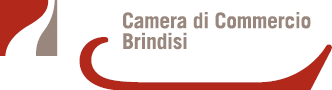 5
I REQUISITIVI AGGIUNTIVI PER CATEGORIA DI SOGGETTO OSPITANTE: I LIBERI PROFESSIONISTI
I liberi professionisti dovranno essere iscritti ad un ordine e collegio professionale.
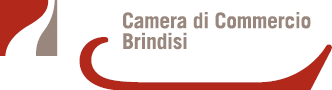 6
COSA FARE PER VERIFICARE LA REGOLARITÀ DEL DIRITTO ANNUALE  ?
Per la verifica della regolarità del diritto annuale è possibile inviare apposita richiesta di controllo all’indirizzo dirittoannuale@br.camcom.it
indicando nell’oggetto “ALTERNANZA SCUOLA LAVORO - Verifica regolarità diritto annuale - Denominazione impresa/soggetto REA - P.IVA impresa”.
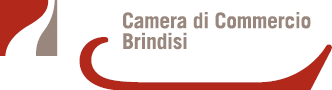 7
TIPOLOGIA DI INTERVENTI AMMISSIBILI
Sono ammesse alle agevolazioni i percorsi di alternanza scuola-lavoro intrapresi da studenti della scuola secondaria di secondo grado, sulla base di convenzioni stipulate tra istituto scolastico e soggetto ospitante, presso la sede legale e/o operativa dell’impresa sita in Brindisi.
I percorsi, dovranno essere realizzati a partire dal 01.01.2019 e fino al 30.06.2019. Ciascun studente dovrà effettuare un periodo minimo di 40 ore di alternanza scuola-lavoro presso il soggetto ospitante.
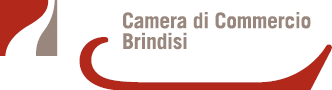 8
AMMONTARE DEL VOUCHER
L’agevolazione prevede il riconoscimento di un voucher a fondo perduto a favore del soggetto ospitante pari a €.500,00 (cinquecento/00) per ogni studente, fino ad un massimo di €.3.000,00 (tremila/00). 
Tale importo potrà essere ulteriormente incrementato:
nel caso di inserimento di uno o più studenti diversamente abili, certificati ai sensi della legge 104/92 di ulteriori €. 200,00 (duecento/00) pro-capite
solo per le imprese in possesso del rating di legalità di un ulteriore importo fino ad un massimo di €. 150,00 (3 stelle di rating)
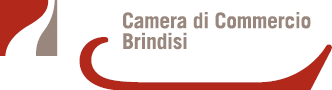 9
LA DOMANDA
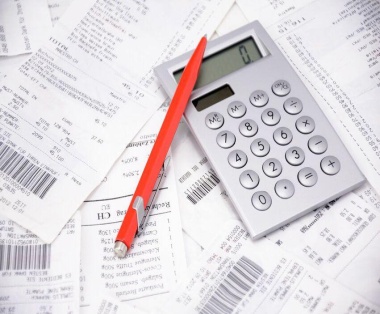 Le domande devono essere presentate a pena di esclusione dalle ore 8,00 del 30 aprile 2019 alle ore 20,00 del 01.07.2019.
Le domande possono essere trasmesse esclusivamente in modalità telematica tramite il sito http://webtelemaco.infocamere.it accedendo alla sezione “Servizi e-gov” e selezionando la voce “Contributi alle imprese”.
Le domande trasmesse con qualsiasi altro mezzo (consegna manuale, posta ordinaria, e-mail, PEC, fax) non saranno considerate ammissibili.
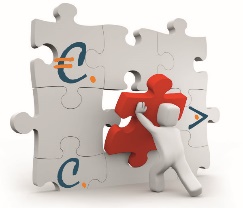 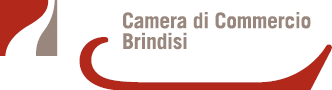 10
Procedura di valutazione
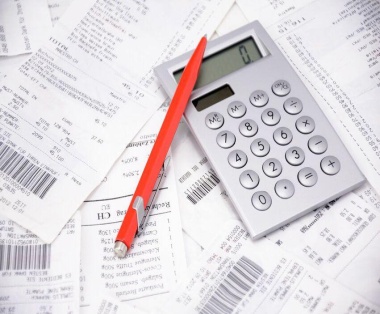 Le domande di voucher saranno accettate in ordine cronologico determinato dalla data e ora di invio assegnati dalla procedura telematica sino alla scadenza dei termini. 

Le imprese/soggetti Rea /liberi professionisti, che abbiano beneficiato di contributi con i precedenti bandi ed abbiano effettuato ulteriori percorsi di alternanza scuola/lavoro, potranno comunque presentare domanda. Tali soggetti saranno ammessi per ultimi e finanziati in caso di accertata disponibilità economica alla scadenza del bando sempre seguendo l’ordine cronologico di arrivo.
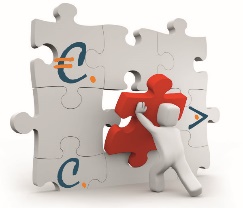 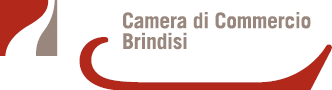 11
Rendicontazione
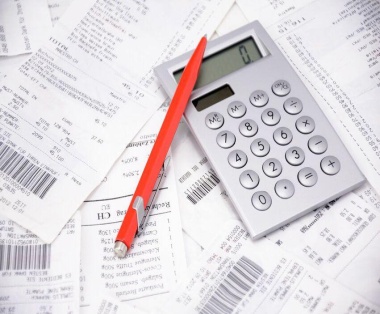 Le rendicontazioni finali dovranno essere presentate, solo a seguito della ricezione della comunicazione sull’esito della domanda, entro e non oltre il 30 settembre 2019 esclusivamente in modalità telematica, analogamente a quanto avvenuto in fase di domanda.
In fase di rendicontazione il voucher sarà calcolato sulla base degli effettivi studenti accolti e comunque in numero non superiore a quello indicato in sede di domanda
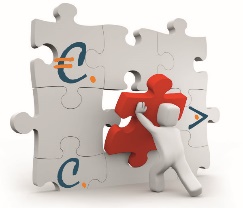 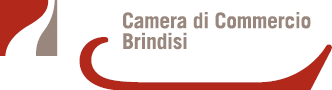 12
DESK ASSISTENZA ALTERNANZA SCUOLA E LAVORO
E’ attivo  un desk dedicato all’alternanza scuola-lavoro destinato alle imprese per fornire: 
assistenza all’iscrizione al  Registro Nazionale per l’Alternanza Scuola-Lavoro (RASL);
assistenza nella compilazione delle domande di partecipazione al Bando per la concessione di voucher per percorsi di alternanza scuola lavoro.

Lo sportello osserverà i seguenti orari: 
Martedì e Giovedì – dalle 10,00 alle 12,00.
Grazie per l’attenzione
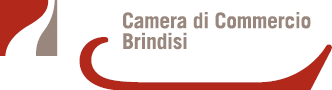 13
I numeri delle precedenti edizioni del bando
Grazie per l’attenzione
14
I numeri delle precedenti edizioni del bando
Grazie per l’attenzione
15
I numeri delle precedenti edizioni del bando
Grazie per l’attenzione
16
Il bando e  la relativa modulistica da utilizzare saranno disponibili dal pomeriggio del 29 aprile 2019 sul sito istituzionale della Camera di Commercio all’indirizzo http://www.br.camcom.it



Per informazioni:
alternanza.scuola.lavoro@br.camcom.it
Tel. 0831/228209/228207/228266/562994
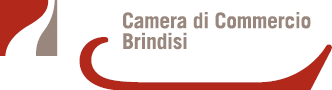 17